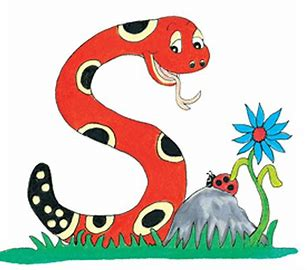 Jolly Grammar 1-14
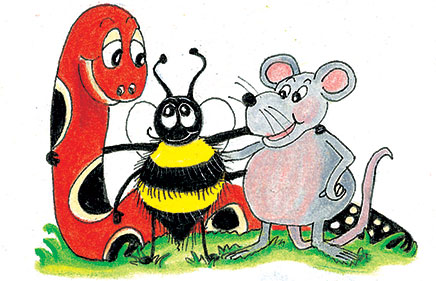 Spelling Test 13
sad
sad
 let
sad
 let
 trip
sad
 let
 trip
 blue
sad
 let
 trip
 blue
 orange
6. grey
sad
 let
 trip
 blue
 orange
6. grey
7. black
sad
 let
 trip
 blue
 orange
6. grey
7. black
8. one
sad
 let
 trip
 blue
 orange
6. grey
7. black
8. one
9. by
sad
 let
 trip
 blue
 orange
6. grey
7. black
8. one
9. by
10. colour
sad
 let
 trip
 blue
 orange
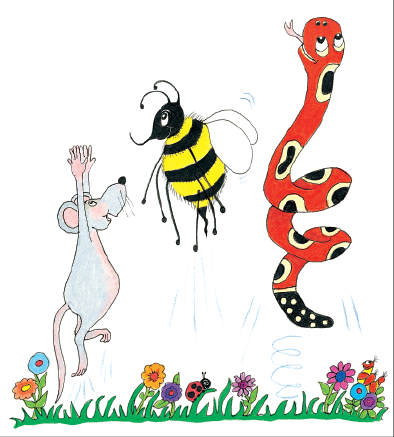 Let’s revise
Proper nouns,
Common nouns
and Pronouns.
The bees play football.

Bill kicks the ball.

He scores a goal.
The bees play football.

Bill kicks the ball.

He scores a goal.
The bees play football.

Bill kicks the ball.

He scores a goal.
The bees play football.

Bill kicks the ball.

He scores a goal.
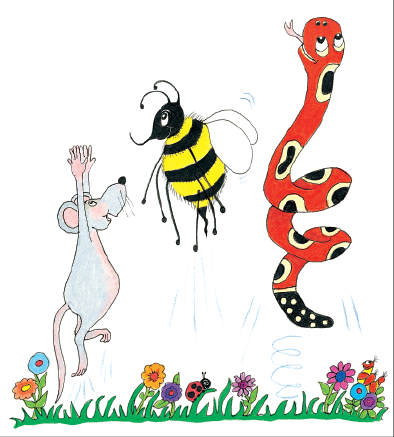 Let’s learn
Verbs.
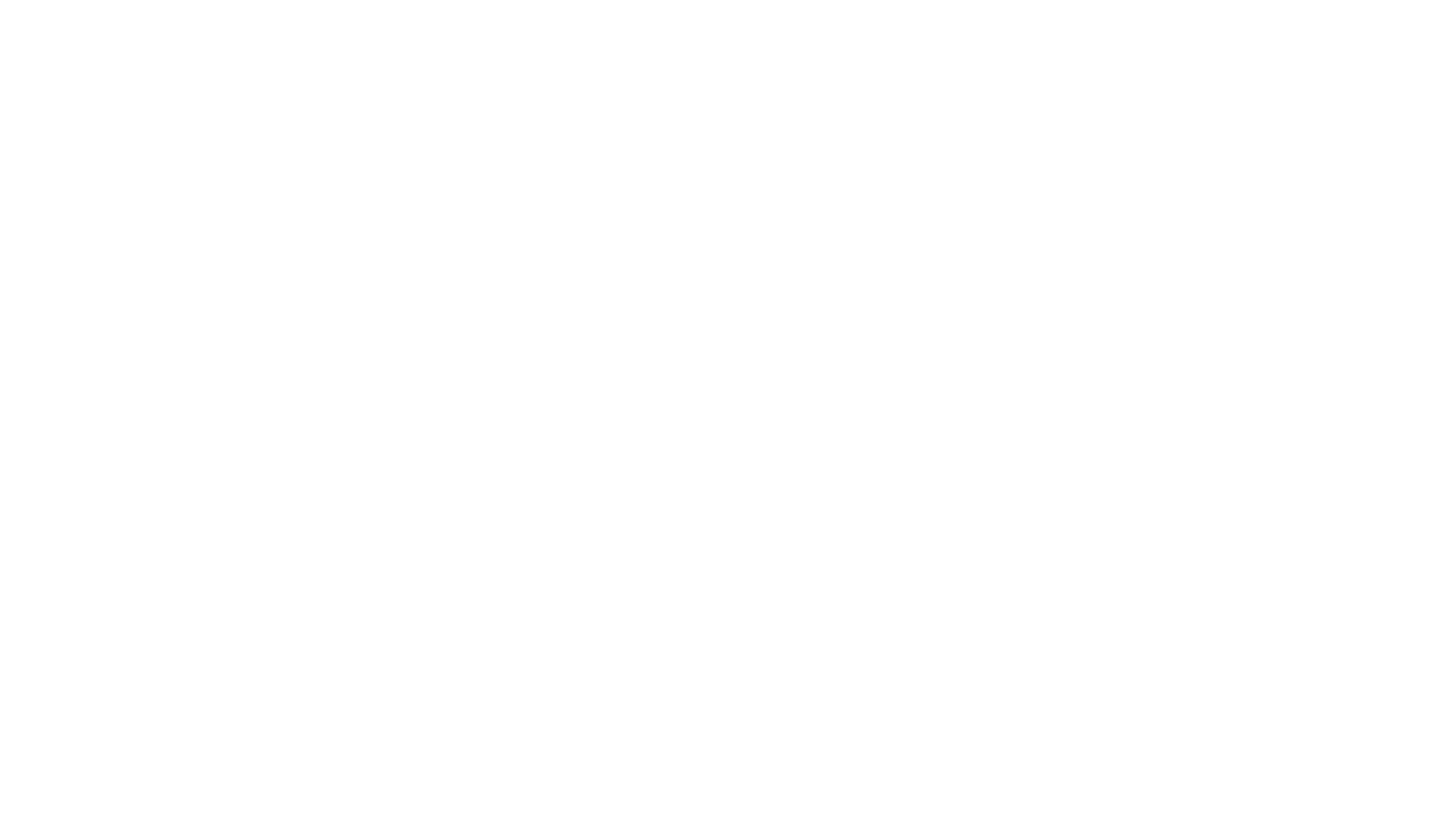 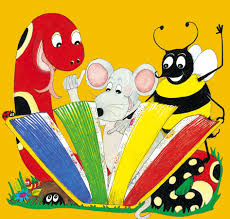 Activity page
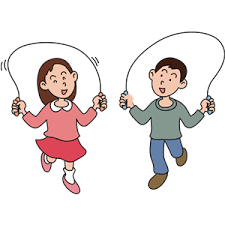 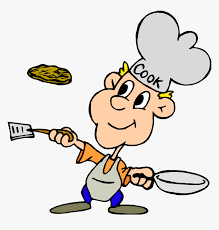 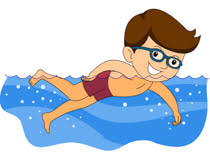 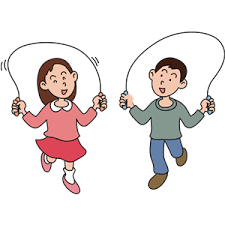 to cook
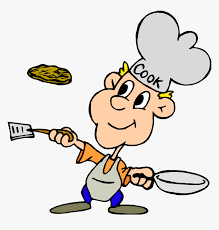 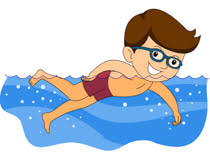 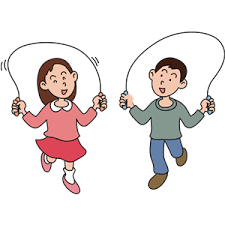 to cook
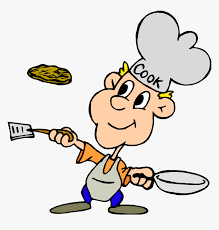 to skip
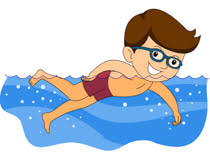 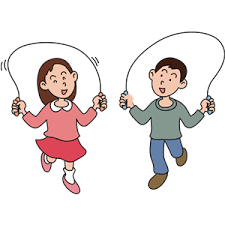 to cook
to swim
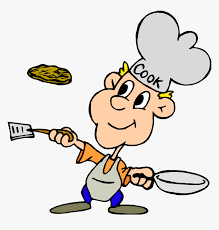 to skip
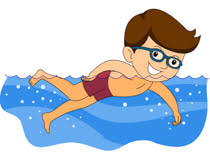 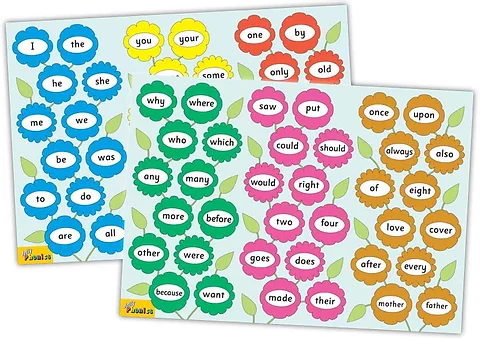 Tricky Words
3rd set
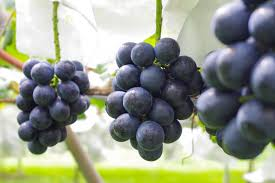 grape
/ai/
cake
grape
scrape
ran
hat
scar
came
grape
name
cake
only
old
baseball
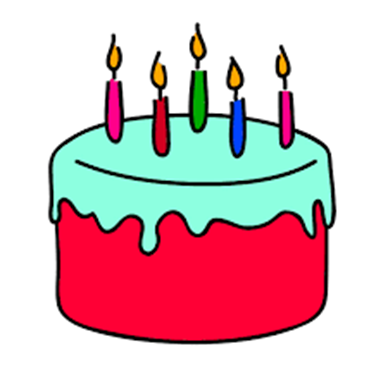 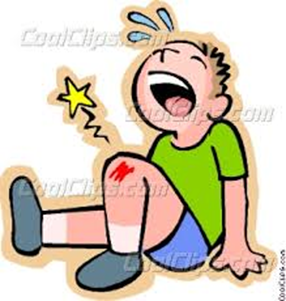 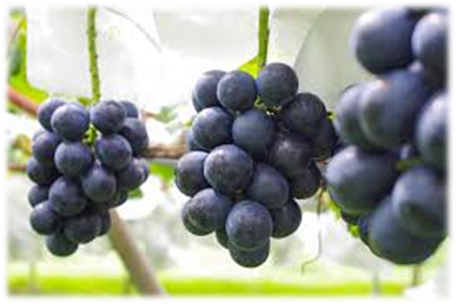 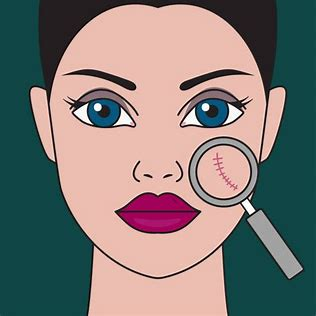 came
gate
baseball
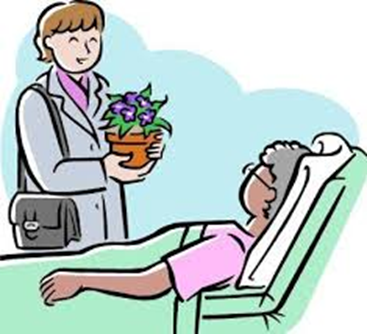 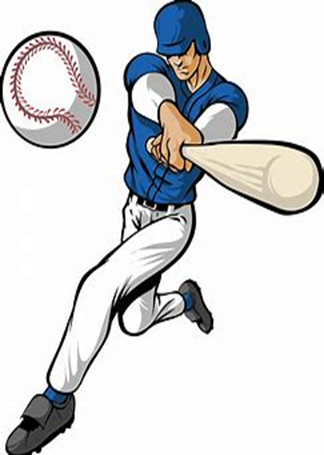 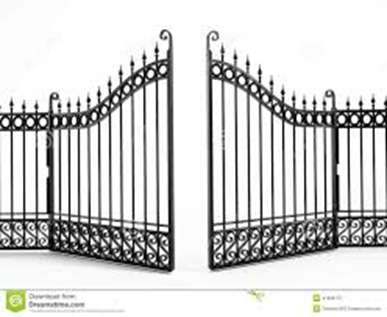 late
ate
name
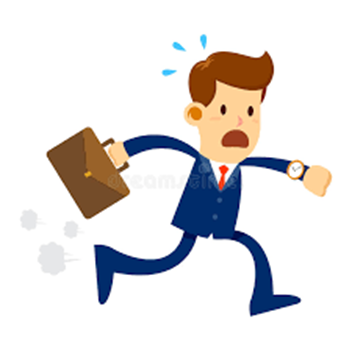 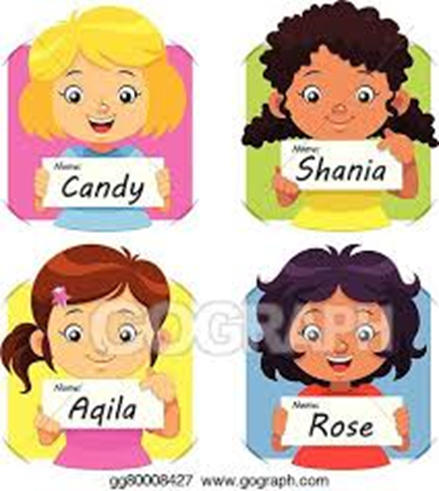 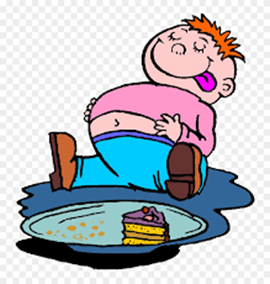 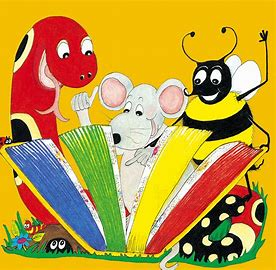 Dictation
mad
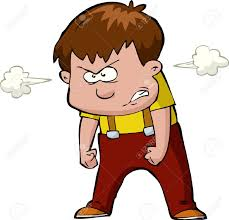 mad		2. made
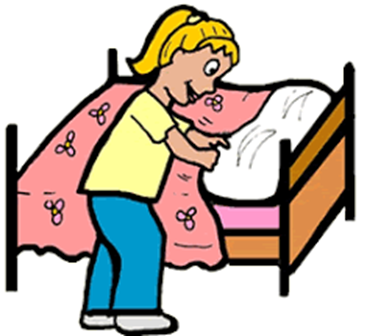 mad		2. made 		3. at
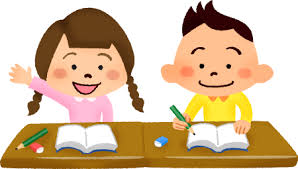 mad		2. made 		3. at 
4. ate
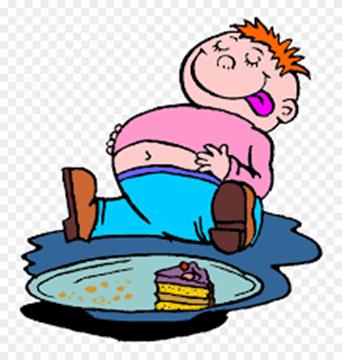 mad		2. made 		3. at 
4. ate			5. scrap
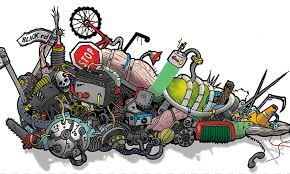 mad		2. made 		3. at 
4. ate			5. scrap		6. scrape
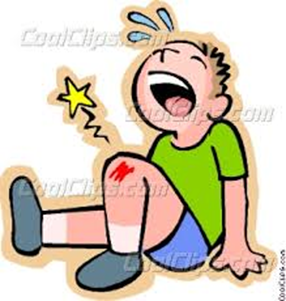 mad		2. made 		3. at 
4. ate			5. scrap		6. scrape 
7. Dad made a cake.
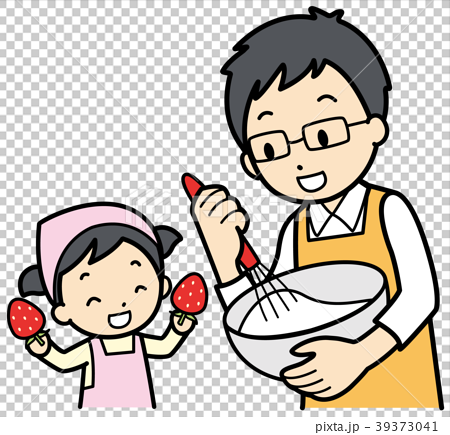 mad		2. made 		3. at 
4. ate			5. scrap		6. scrape 
7. Dad made a cake.
8. The gate is open.
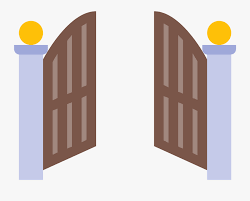 mad		2. made 		3. at 
4. ate			5. scrap		6. scrape 
7. Dad made a cake.
8. The gate is open.
9. She was late.
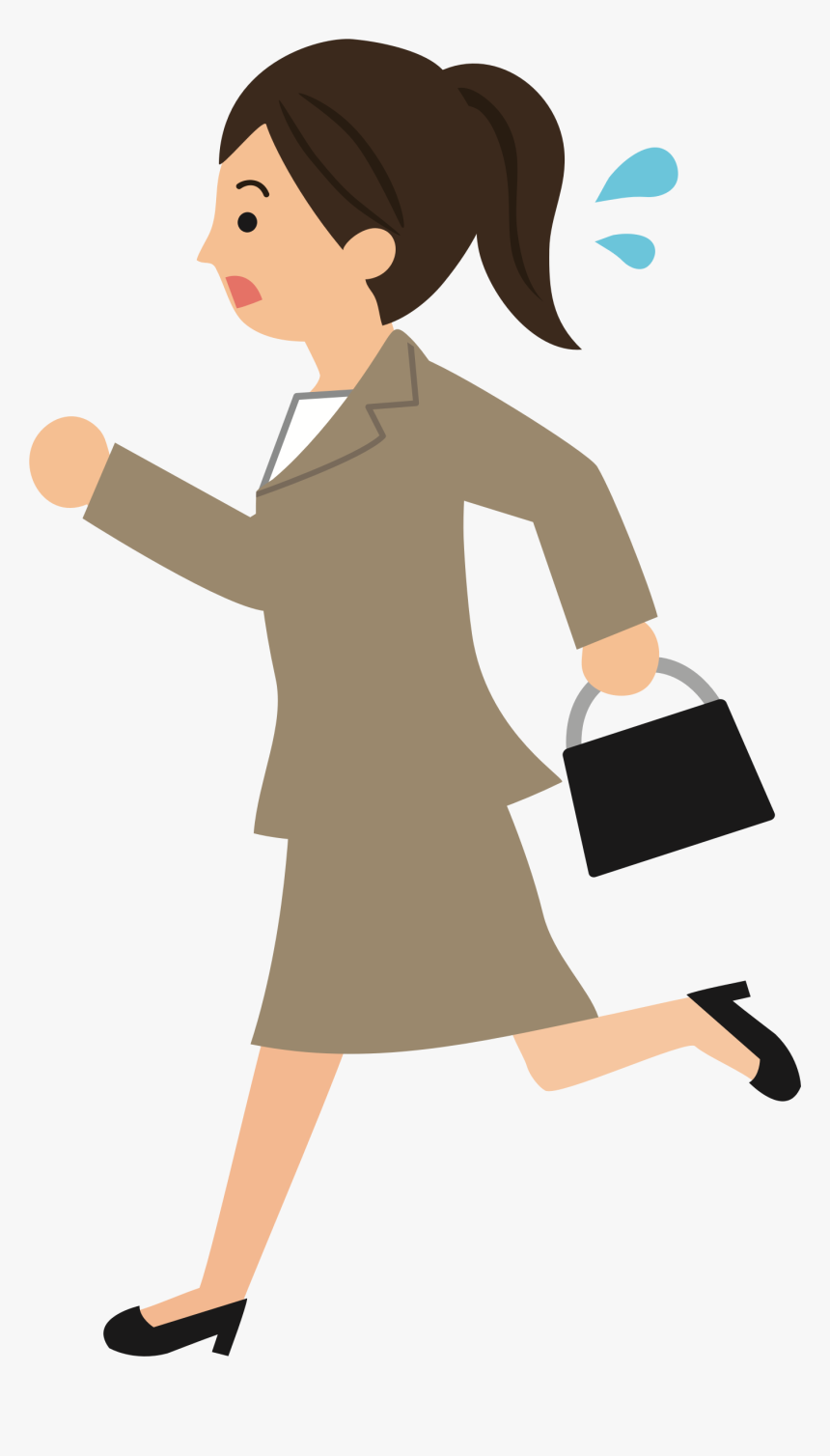 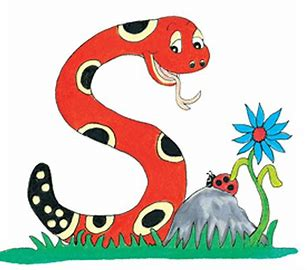 Thank you!See you next time.